Predictive Genetic Testing and Adoption
Is Adoption a beauty contest?
Celia Dewell, Ingrid Holme and Anneke Lucassen, 
BSHG Conference
Clinical Ethics and Law at Southampton
Introduction
Fourth year medical student project

Focused piece of research exploring the role of predictive genetic testing in the adoption process, part of a bigger project run by Professor Anneke Lucassen

A current lack of empirical research as to the current professional views and experiences in this subject.
Guidelines
The British Society of Human Genetics (BSHG) updated their guidelines in 2010 on the predictive genetic testing of children. [www.bshg.org.uk]
	
The British Association for Adoption and Fostering (BAAF) released a ‘Practice Note’ aimed at social care workers in 2006
[Speaker Notes: As I am sure most of you know guidelines do exist in the UK regarding the use of PGT in children for adult onset diseases, the BSHG and the BAAF have specifically addressed the issue and potential repercussions of using PGT in the adoption process. Both pieces of guidance have similar outcomes.

[summary of BSHG] 
recommend great caution on the use of these tests, in any child, where there are “no useful medical interventions in childhood”.
there may be “special circumstances which mean that genetic tests are undertaken for adoptive children, although they would not be carried out at that stage for children in the care of their birth families”(1), no immediate medical benefit, should be done more cautiously.
 Predictive genetic testing should only be offered if it also would have been when the child was in it’s birth family. 


[summary of BAAF] Child’s best interests need to take into account the perspective of prospective parents
Future autonomy
A child should never have testing to make him/ her more adoptable

Current guidance gives little insight to why, despite this advice, requests for predictive genetic testing continue to be made as part of an adoption ‘work-up’.]
Research Questions
Views and attitudes of health care professionals and social care workers to using predictive genetic testing as part of  adoption decisions? 
	
How is the concept of “best interests” understood and judged within such decisions. 

How are the concepts of autonomy, commodification and best interest affected by the situation of adoption
Methodology
A total of 17 semi-structured interviews were held with UK  health and social care professionals

Two case studies were used during the interview to stimulate discussion. 

Interviews focused on key themes:
Current practice 
Autonomy
Best interest
Commodification
[Speaker Notes: Social workers, 
Adoption managers, 
Paediatric consultants, 
Medical advisers 
and genetic councellors.

Aspects of the grounded theory were used such as emergent codes and thematic analysis using constant comparative method


Mostly face to face intervviews]
Results
[Speaker Notes: So now onto my results]
1. Current practice
5 social care workers and 5 doctors had experienced testing being requested as a pre-adoptive test. 

Most of these requests were made by social care workers to aid initial family finding, two enquiries raised by potential parents.
[Speaker Notes: Firstly I wanted to get an idea of how often these cases come up,...

It was interesting to note that all of the children that did not receive testing after it was requested were still placed in an adoptive family, but whether these placements were delayed was uncertain]
Guidelines
All medical advisers that had experienced PGT requests were aware of the BSHG guidelines, and the BAAF practice-note.  

Social care workers were less familiar with the guidelines and two were unaware that they existed.

Those social care workers that had used them, found them “very useful” (social care worker)
[Speaker Notes: consult
These social care workers included those who had requested PGT to inform the adoption process.]
“Lovely Little People”
All professionals talked about a strong desire to look after these children

“If I am pushed for appointment spaces I’m more likely to stay on and do an adoptive child...you just feel like you want to level out the playing field a little bit” 
							(Medical Adviser)
[Speaker Notes: It was interesting and useful to first get a feel of how the various professionals involved in these childrens care viewed the children themselves. 

It was very clear that all professionals felt that these children had been severely disadvantaged in the past and this second medical adviser gave just one example of how professionals do try to give these children an advantage in any way they can. 

It was also clear that in all of these cases professionals felt that adoption, or at least fostering, would be this advantage and there was certainly a sense that they were working very hard towards this outcome, as quickly as possible.]
Adoption
“The security of an adoptive family, the stability of an adoptive family is the ultimate advantage” 
						(Medical Adviser)
[Speaker Notes: Perceived lower rate of teenage pregnancy, mental health and a better school attendance rate

Ok so you can put a photo on this one!]
Playing God
“You’re playing Russian roulette on the child’s behalf, aren’t you, and I’m not sure any of us have the right to do that.” 
						(Medical Adviser) 

“You are playing God all the time”
						(Social care worker)
[Speaker Notes: This sense of duty to help these children coupled with a strong preference for a stable home led to all professionals recognising the impact of their decision about PGT.

This quote “russian roulette” was made in reference to that fact that if PGT was to go ahead to inform adoptive paremts there is of course the outcome that it would be shown that the child does not have the gene for, for example, huntingtons disease, and the parents would be thrilled and go on to adopt the child. However there is just an equal chance that the child may have the gene, and may have a high risk to go on to develop huntingtons disease and that child may not eb adopted based on that information. So although the test may help the child to be adopted and give them a statistically more stable childhood it could equally condemn them to a life in care which could have been avoided. 

This second quote reflected the fact that this social worker felt that these sorts of ‘life and death’ important decisions are actually being made all the time on the child’s behalf and perhaps PGT would not be a huge addition to this.]
2. Future Autonomy
Most professionals raised this as an important factor to take into account when making predictive genetic testing decisions

“Whether the child is up for adoption or not then they should be treated the same (...) we have to respect the autonomy of the child in terms of testing” 
(Genetic Consultant)
[Speaker Notes: “If you remove that autonomy I think the consequences might be worse than they might be for a child of a birth family. I think they’re more vulnerable to removal of autonomy”. 
(Medical Adviser)


In terms of making decisions on behalf of the child, their future autonomy, or ability to later choose for themselves, needs to be taken into account. 


All but one of the medical advisers said they wouldn’t consider testing in any circumstance to aid the adoption process
One medical adviser would, but only as a very last resort
Reasoning for this was to protect the child’s future autonomy]
Future Autonomy
Professional groups seemed to differ in how they viewed short term and long term factors. 

A social care worker argued testing should go forward immediately to help the child be adopted quickly, despite the loss of future autonomy  for the child

“If it’s only a blood test, which isn’t very traumatic, why not? No big deal is it then really” 
					(Social Care Worker)
[Speaker Notes: Social care workers as a group were keener to test 

Social care workers tended to be more concerned about the immediate repercussions of testing – such as pain]
3. Best Interest
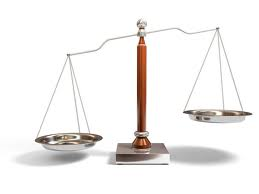 All professionals found this a difficult term to define

A multi-disciplinary decision, although who ultimately had the last say was contested.

“I would never, ever challenge what they say because I am not a medical expert so we would go on their advice”
					 (Social Care Worker)
[Speaker Notes: This is obviously a term that is used an awful lot in health and social care and yet al found it a particularly difficult term to define, one medical adviser spent about 5 minutes trying to define it, while others simply couldn’t at all

Ultimately all agreed that it was a weighing up of a particular child’s needs

Although most referred to a best interest decision as being a ‘team’ based decision, this and two other social care workers felt that it was really a doctors decision, while some medical advisers said they would listen mostly to the social care workers as usually they had spent the most time with the child. 

BI IS:  “the definition of the reasons that might outweigh the presumption that testing should be delayed”]
4. Viewing children as a commodity
At the start of the adoption process parents are asked about what types of situations they were willing to accept (child from rape, experience of sexual abuse) 

“with adoption people do feel they have a choice about whether to adopt a child, and to adopt a different child perhaps” 
(Genetic Consultant) 
But has this now gone too far?

“They want perfect children” (Social Care Worker)
[Speaker Notes: Another topic which was a concern that most interviewees had and was a topic that was consistently brought up unprompted.

As I explained in the process of adoption earlier, parents can already...

Ginger child – social care workers felt this showed that potential parents are concerned with superficial characteristics. Unappealing.]
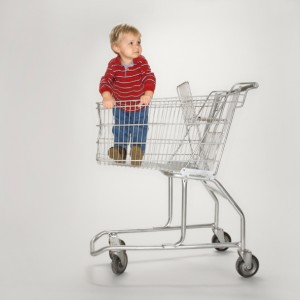 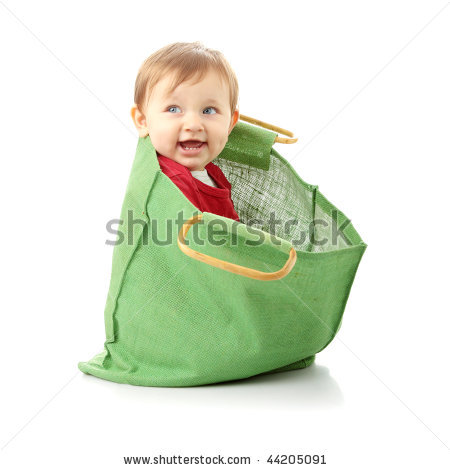 A Buyers Market
“Adoption is a buyers market, they do have a choice as to what they get. They are buying, and that’s why I guess it does turn them into more of a commodity”
						(Medical Advisor)

“It does tend to be a little bit of a beauty contest for want of a better word”
					            (Medical Advisor)
[Speaker Notes: ‘buying’ children, even though not literally, is a very uncomfortable concept. 

Health and social care workers made it very clear that these parents remain in the minority, and although it is a huge leap from hair color to potential future disease, I found the concept that these parents felt they could ‘choose’ these children based on information that, had they been their biological children, would not be available, very interesting aspect of adoption and this group of chidlren.]
Conclusions
Social care workers are less informed about the guidelines

Loss of future autonomy is a huge concern held by most professionals but is prioritized differently in best interest decisions by various professional groups.

Viewing children as a commodity is already happening, and predictive genetic testing could exacerbate this further.
Acknowledgments
Thank you very much for your time. 

I would especially like to thank 
Ingrid Holme and Anneke Lucassen
 for their help and guidance and, of course, the interviewees. 

Questions?
Case Study One
Shane is 6 months old and in foster care awaiting adoption. His mother has drug and alcohol dependency. His father has Multiple Endocrine Neoplasia type 1 (MEN1). Social workers have asked that Shane has a predictive test for MEN1 so that prospective adopters are better informed. Shane would not be offered any screening for the condition until approximately aged 5 to 10 because the earliest onset of the disease is not till after this age. The genetics service thinks that testing now would not be of medical benefit.
Case Study Two
Amy is 2 years old and in foster care awaiting adoption. Her mother has a clinical diagnosis of symptomatic Huntington’s Disease (HD) and has been detained in a psychiatric institution. The identity and whereabouts of her father are not known. Adoption workers request a genetic test for HD for Amy, saying that she is already hard to place because of her family history, including violence and criminal behavior in affected individuals. They argue that, without testing, Amy will probably not be placed. They also argue that if she is found not to carry the HD mutation (and there is a 50% chance of this) she will have a greater chance of being placed.